logo
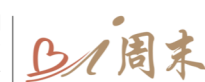 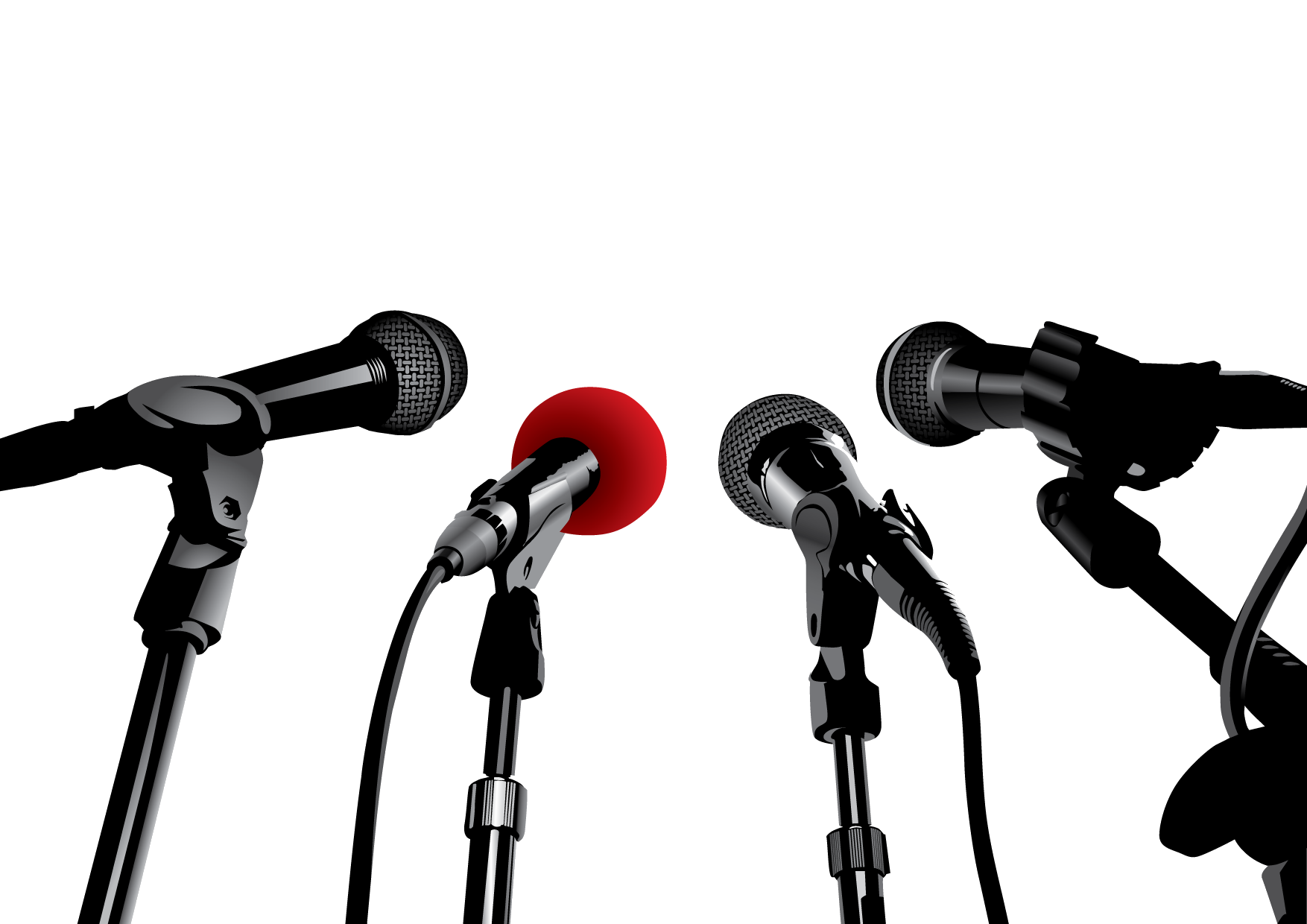 沉痛的代价
www.51pptmoban.com 搜集整理
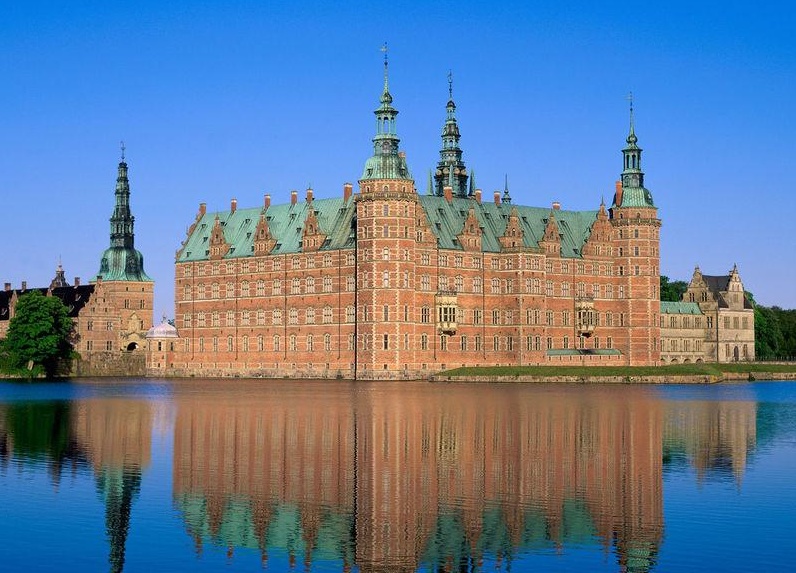 很久以前，哈佛的校长为一次错误判断，
付出了沉重的代价……
一对老夫妇，女的穿着一套褪色的条纹棉布衣服，
而她的丈夫则穿着便宜的西装，也没有事先约好，
就直接去拜访哈佛的校长。

校长的秘书在片刻间就断定这两个乡下人不可能与
哈佛有业务来往。
故事 
是这样开始的
他整天都很忙！
我要见校长！
没关系，我们可以等！
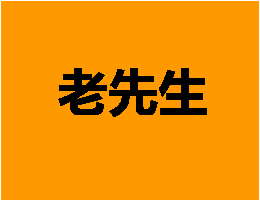 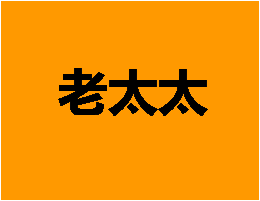 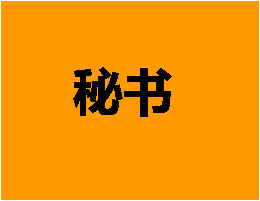 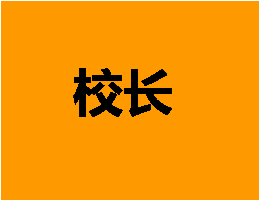 过了几个钟头，秘书一直不理他们，
希望他们知难而退，自己走开。他们
却一直在那里等……
秘书终于决定告知校长：
也许他们跟您讲几句话就会走开。
校长不耐烦地同意了。
他很傲慢而且心不甘情不愿地面对这对
夫妇。
我们有一个儿子曾经在哈佛读过一年，
他很喜欢哈佛，他在哈佛的生活很快乐。
但是去年，他出了意外而死亡。我丈夫
和我想在校园里为他留一纪念物。
你们知不知道建一栋大楼要花
多少钱？我们学校的建筑物都
超过了750万美元!
这时，老太太沉默了。校长很高兴，
总算可以把他们打发了。这位太太
转向她丈夫说……
夫人，我们不能为每一位曾读过哈佛而
后死亡的人竖立雕像的。如果我们这样
做，我们的校园看起来就会像墓园一样。
不是，我们不是要竖立一座雕像，我们想要捐一栋大楼给哈佛。
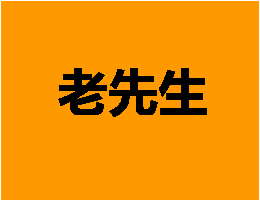 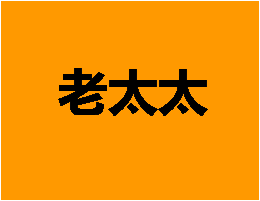 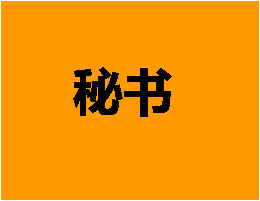 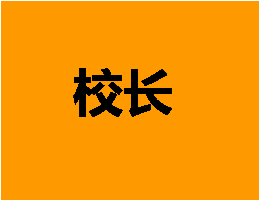 只要750万就可以建一座大楼？我们为
什么不建一座大学来纪念我们的儿子?
就这样，斯坦福夫妇离开了哈佛，到了
加州，创立了斯坦福大学，以此来纪念
他们的儿子。
以貌取人的人其心理上一般都带有浓厚的优越感，
正是这种优越感让他们显得不够谦恭。正因为骄傲
的代价很大，所以人们才学会了谦虚。

任何人和事物都处在不断变化之中，所以在对待遇
人和事物的时候，不能盯往眼前一点表象，不要以
貌取人，应该把目光放长远一些，对人和事物
从本质上分析，判断，掌握这样的方法，才可以
做出正确的，符合自己利益的决策。
思考
祝大家周末愉快！
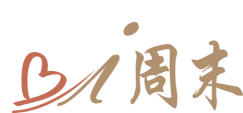